What make countries stay competitive in global digital economy?
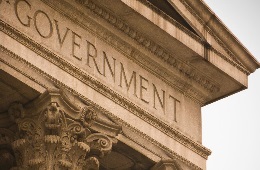 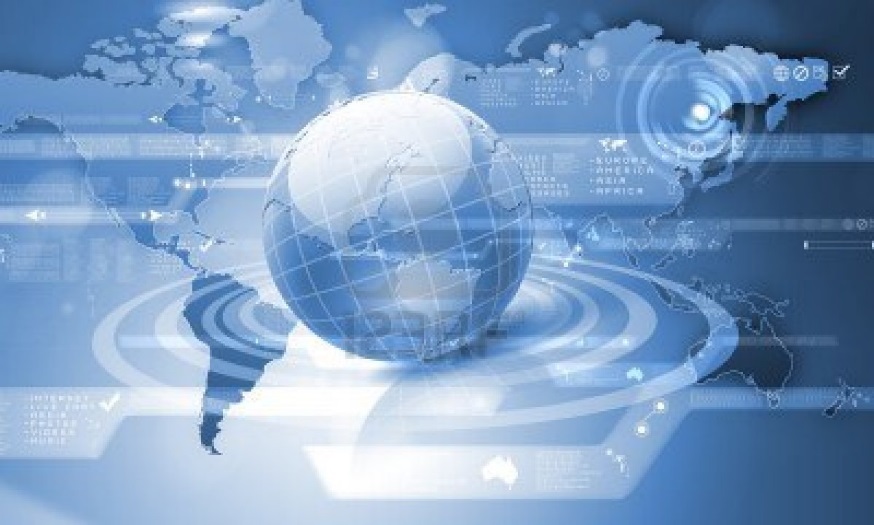 Digital Economy
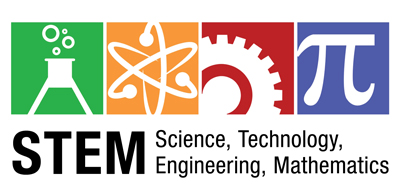 Government
ICT Regulation & ICT Importance in Gov’t Vision
Education
STEM, secondary, adult literacy
ICT Economic Performance
New ICT related products & services
ICT Patents
?
?
?
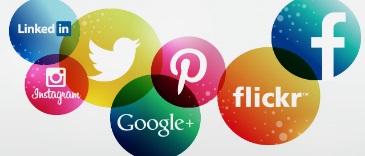 Business
Firm-Level Technology Absorption
Use of Public Social Network
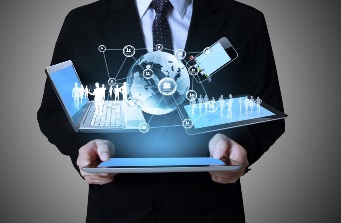 [Speaker Notes: Thank you pictures from 
Globe: 
http://www.newsghana.com.gh/world-economy-to-see-growth-in-2015-world-bank/

GOV: https://www.linkedin.com/pulse/20130830123641-258795020-how-to-transform-a-government-agency-the-5-actions-that-matter-most
STEM: https://educationtrendsandissues.wikispaces.com/Can+You+Read+Math%3F
Social media: http://www.steamfeed.com/social-networks-right/
Technology: http://aiesec.ca/blog/millennials-technology-workplace/
Affordability: http://www.pcworld.com/article/240768/mobile_device_management_for_small_business.html]